Vui học    kinh thánh
gioan 20, 19-31
VUI HỌC KINH THÁNH
LẮNG NGHE LỜI CHÚA
Ga 20, 19-31
Chun nguyễnơ
Nhưng ông đã nói với các ông kia rằng: “Nếu tôi không nhìn thấy vết đinh ở tay Người, nếu tôi không thọc ngón tay vào lỗ đinh, nếu tôi không thọc bàn tay vào cạnh sườn Người, thì tôi không tin” Tám ngày sau, các môn đệ lại họp nhau trong nhà và có Tôma ở với các ông..
Trong khi các cửa vẫn đóng kín, Chúa Giêsu hiện đến đứng giữa mà phán: “Bình an cho các con”. Ðoạn Người nói với Tôma: “Hãy xỏ ngón tay con vào đây, và hãy xem tay Thầy; hãy đưa bàn tay con ra và xỏ vào cạnh sườn Thầy; chớ cứng lòng, nhưng hãy tin”.
Bấy giờ các môn đệ vui mừng vì xem thấy Chúa. Chúa Giêsu lại phán bảo các ông rằng: “Bình an cho các con. Như Cha đã sai Thầy, Thầy cũng sai các con”. Nói thế rồi, Người thổi hơi và phán bảo các ông: “Các con hãy nhận lấy Thánh Thần, các con tha tội ai, thì tội người ấy được tha.
Vào buổi chiều ngày thứ nhất trong tuần, những cửa nhà các môn đệ họp đều đóng kín, vì sợ người Do-thái, Chúa Giêsu hiện đến, đứng giữa các ông và nói rằng: “Bình an cho các con”. Khi nói điều đó, Người cho các ông xem tay và cạnh sườn Người.
Các con cầm tội ai, thì tội người ấy bị cầm lại”. Bấy giờ trong Mười hai Tông đồ, có ông Tôma gọi là Ðiđymô, không cùng ở với các ông khi Chúa Giêsu hiện đến. Các môn đệ khác đã nói với ông rằng: “Chúng tôi đã xem thấy Chúa”.
Chúa Giêsu còn làm nhiều phép lạ khác trước mặt các môn đệ, và không có ghi chép trong sách này. Nhưng các điều này đã được ghi chép để anh em tin rằng Chúa Giêsu là Ðấng Kitô, Con Thiên Chúa, và để anh em tin mà được sống nhờ danh Người.
Tôma thưa rằng: “Lạy Chúa con, lạy Thiên Chúa của con!” Chúa Giêsu nói với ông: “Tôma, vì con đã xem thấy Thầy, nên con đã tin. Phúc cho những ai đã không thấy mà tin!”
Ðó là lời Chúa.
CROSSWORD
PUZZLE
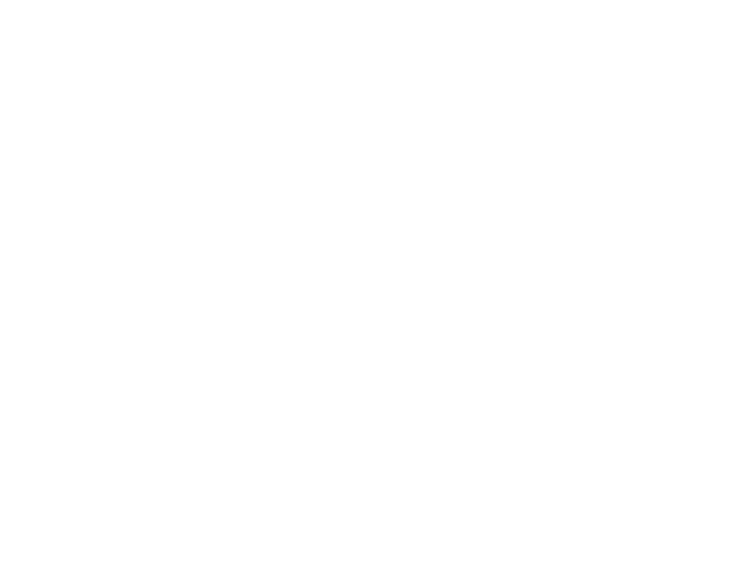 CÂU1: Khi Chúa Giêsu hiện ra với các môn đệ vào ngày nào trong tuần?
CÂU 2 : Các môn đệ như thế nào khi Chúa Giêsu hiện đến?
CÂU 3: Chúa Giêsu hiện đến và ban cho các ông điều gì?
CÂU 4: Trước khi Chúa Giêsu nói các môn đệ hãy nhận lấy Thánh Thần, Người đã làm gì?
CÂU 6:  Ai không có mặt khi Chúa Giêsu hiện ra lần đầu với các môn đệ?
CÂU 7:Ông Tôma yêu cầu gì để tin Chúa Giêsu sống lại?
CÂU 8:  Chúa Giêsu nói gì với Tôma khi ông không tin?
CÂU 9:  Tôma đã thưa gì khi thấy Chúa Giêsu sống lại?
CÂU 10:Chúa Giêsu nói như thế nào về những người tin mà không thấy Người?
CÂU 5: Chúa Giêsu trao quyền gì cho các môn đệ?
10
T
P
H
Ứ
N
H
Ấ
T
1
1
H
T
H
H
Ơ
I
6
6
H
3
4
4
Ổ
Ô
Ú
B
A
C
N
Ì
T
C
2
2
U
I
M
Ừ
N
G
N
V
Ộ
H
H
Y
T
I
N
H
Ã
8
8
5
5
O
A
Ô
H
T
I
N
Đ
M
7
7
X
E
V
Ế
Ọ
L
9
9
Ạ
Y
C
H
Ú
A
C
O
N
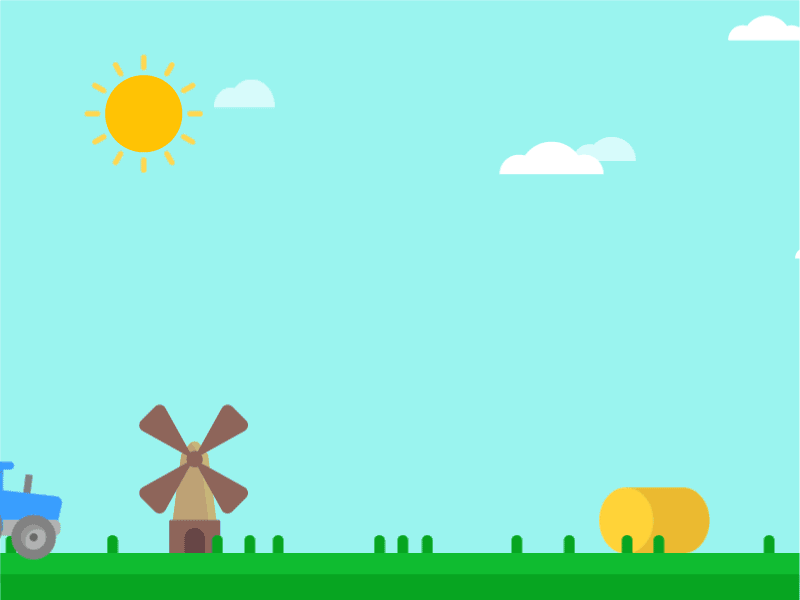 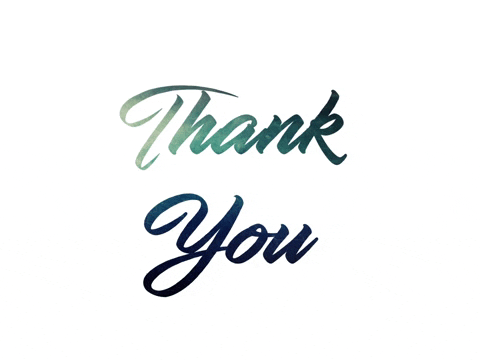